Азбуканравственности
Нравственная культура
– это когда
 человек 
поступает так, 
как учат его 
моральные 
правила.
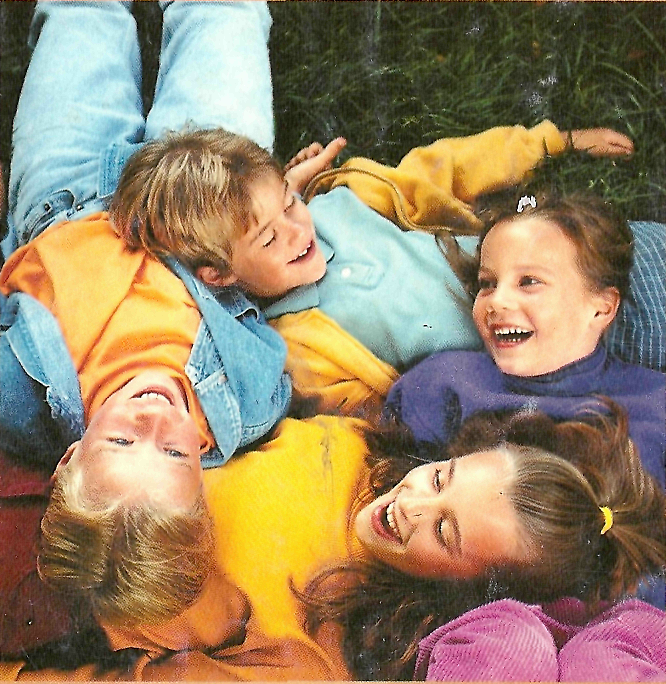 Патриотизм
- это любовь к Родине, народу, семье, близким, обычаям и традициям своей страны.
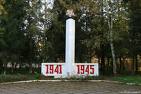 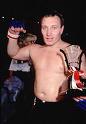 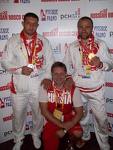 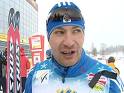 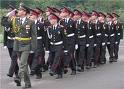 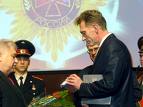 Любовь – глубокое эмоциональное влечение, привязанность.
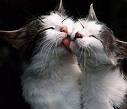 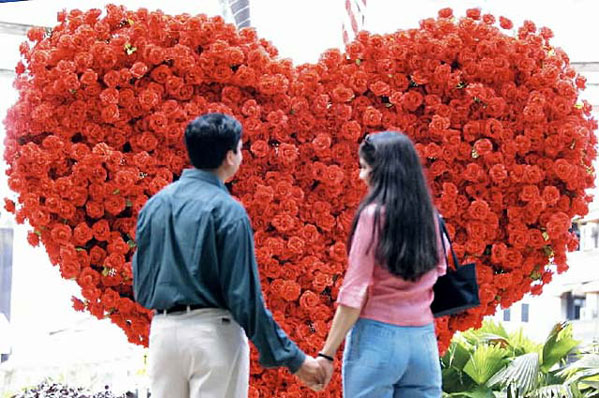 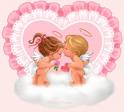 Любовь, верность.
Верность – вера и доверие, защита от предательства.
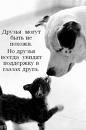 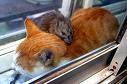 Способность к прощению – когда человек может преодолеть свои чувства и свои эмоции, т.е. не держать зла на человека.
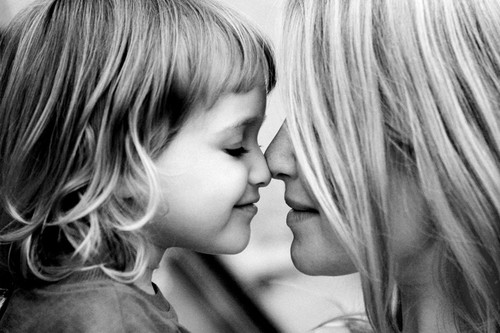 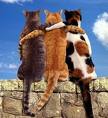 Вежливость – проявление хорошего воспитания, уважения ко всем, доброжелательность.
Умение тактично и уважительно общаться с людьми, готовность найти компромисс и выслушать противоположные точки зрения.
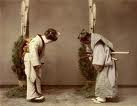 Скромность
черта человека выражающаяся в умеренных требованиях, не стремление к богатству, роскоши, первенству.
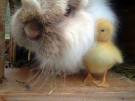 Честь
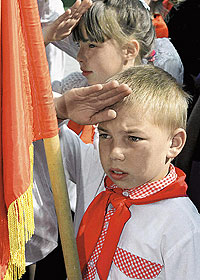 воинское приветствие
  достоинство
  благородство
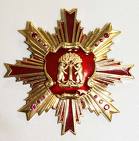 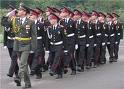 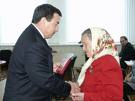 Сострадание
желание помочь человеку в беде, сочувствие чужому горю
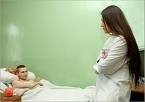 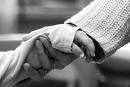 Совесть
- это то, что помогает отличить добро от зла, способность человека к осуществлению нравственного самоконтроля.
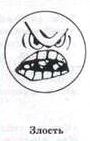 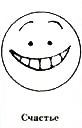 Гордость
- моральное чувство, в котором отражается осознание соответствия высшим ценностям и стандартам.
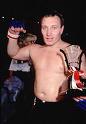 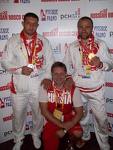 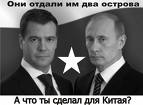 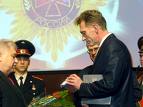 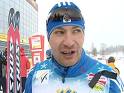 Трудолюбие
- Готовность отдавать силы, время, энергию для производства общественно-полезного труда.
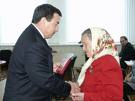 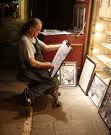 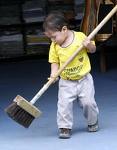 Продолжение следует.
СПАСИБО 
                ЗА ВНИМАНИЕ.